Group and Team Dynamics
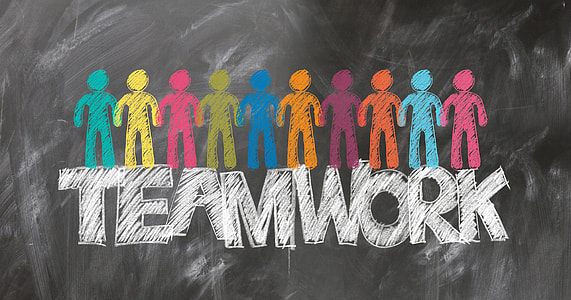 This session will review collaboration, teamwork, and group dynamics essential to effective functioning within organizations.
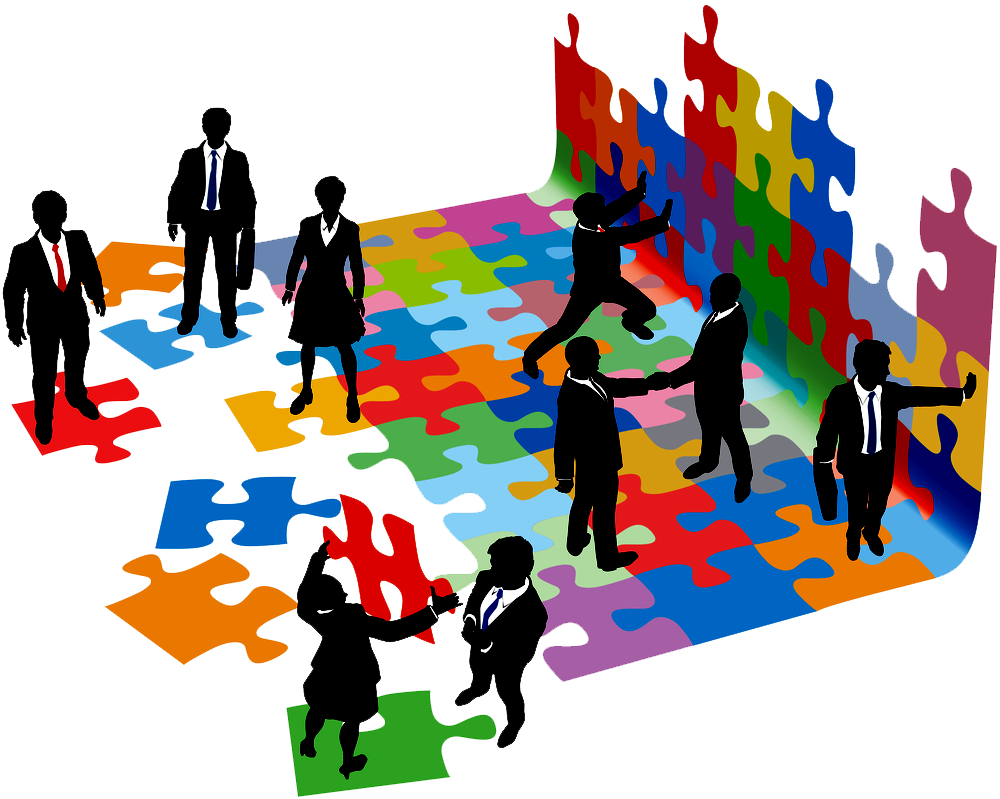 Objective of this course:
Learners will:
Understand team development stages and develop strategies for building high-performance teams
Discuss how team characteristics, strengths/weaknesses, and composition influence team effectiveness
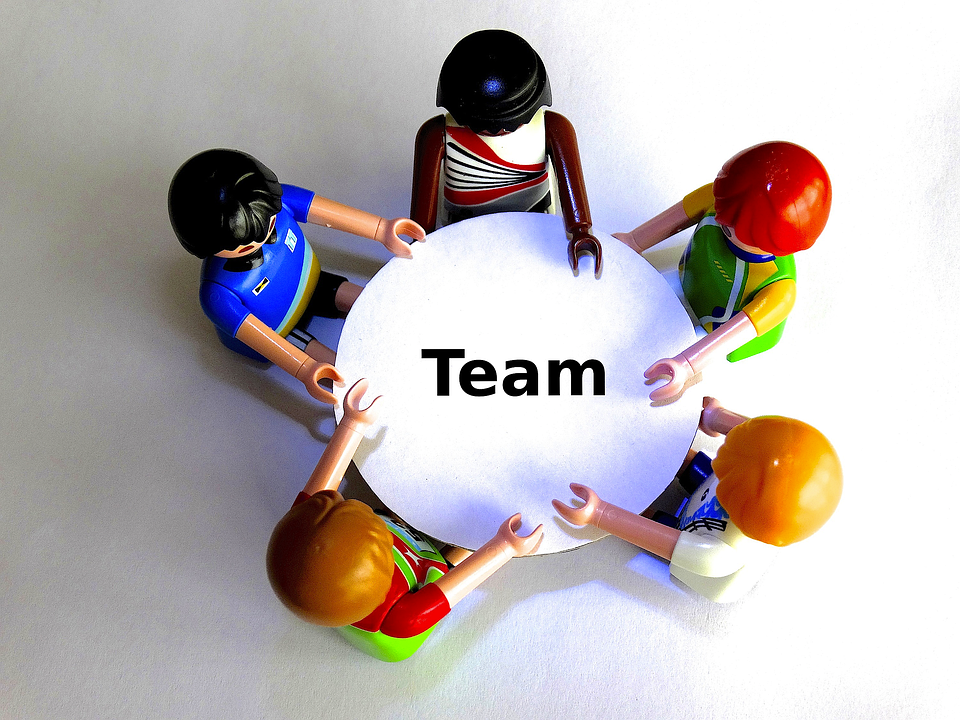 Collaboration, Teamwork, and Group Dynamics
What does collaboration look like to you?
What does teamwork look like to you?
How would you describe group dynamics of a high-performing team?
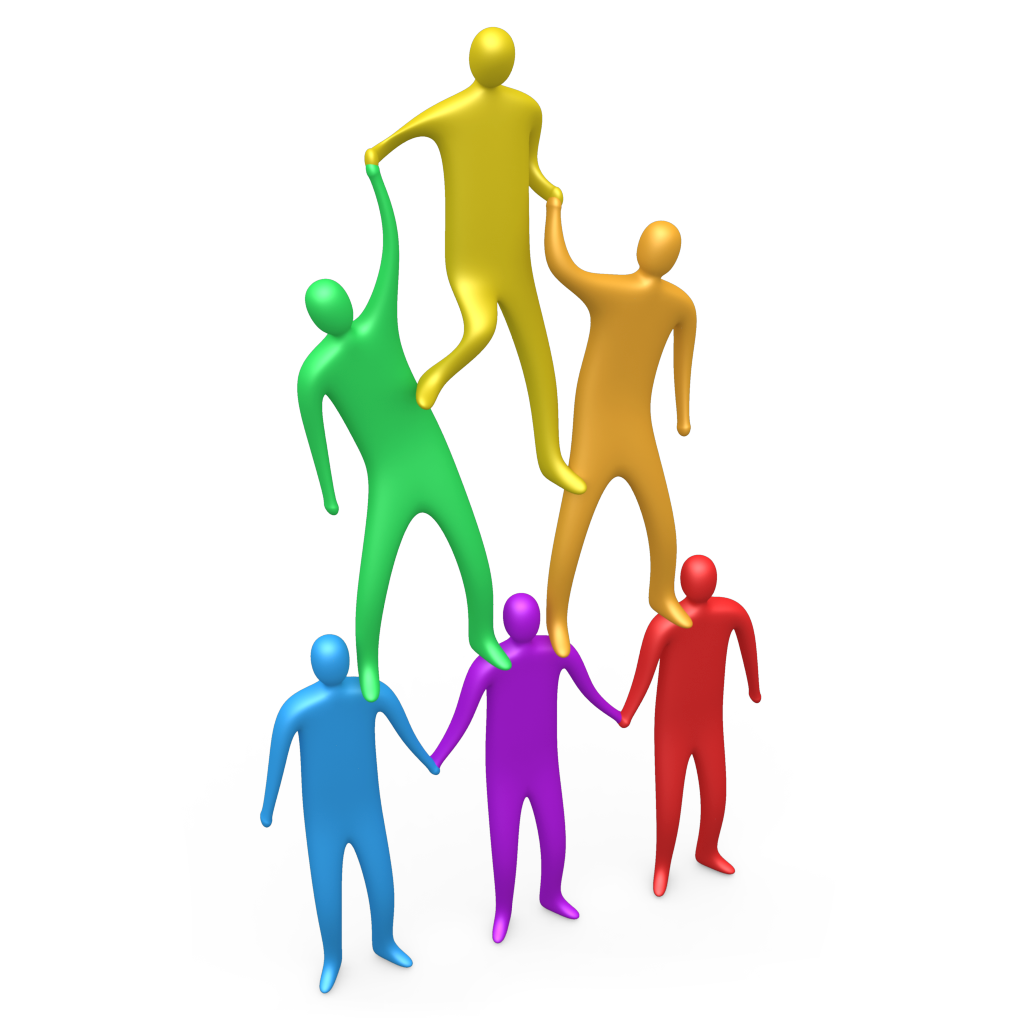 Five Habits of High-Performing TeamsDavid Burkus (11 min. 3 sec.)
5 Habits Of High-Performing Teams
As you view this video, attend to the five habits of high-performing teams as described by David Burkus. Consider how those five habits fit (or not) in your current workplace and be prepared to discuss with a partner.

Clear, Quick Communication, Conversational Turn-taking, 
Respectful debate, Nonwork conversations, Consistent appreciation
Stages of Group and Team Dynamics
Stage One – Forming
Stage Two – Storming
Stage Three – Norming
Stage Four – Performing
Stage Five – Adjourning

Muscato, Bush, Grenhaw, & Baker (2023)
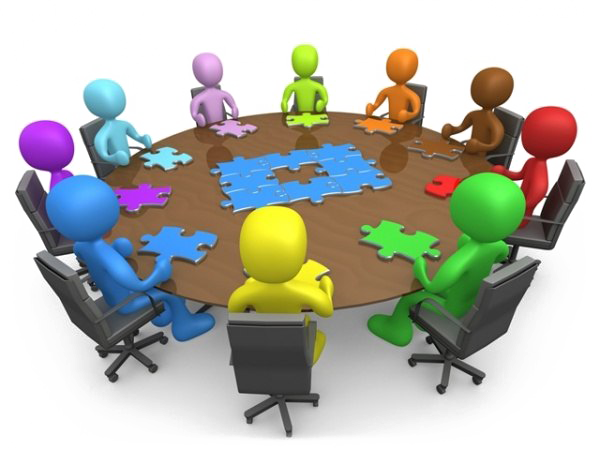 Transformational Leadership
Read the following article and be
prepared to discuss the relationship
between leadership styles and team
dynamics in high-performance teams.

Kan, J. (2024). Research on the relationship between leadership style and team dynamics in high-performance teams.  https://doi.org/10.1051/shsconf/202420002031.
Effect of Team Dynamics on Team Performance, (Kan 2024)
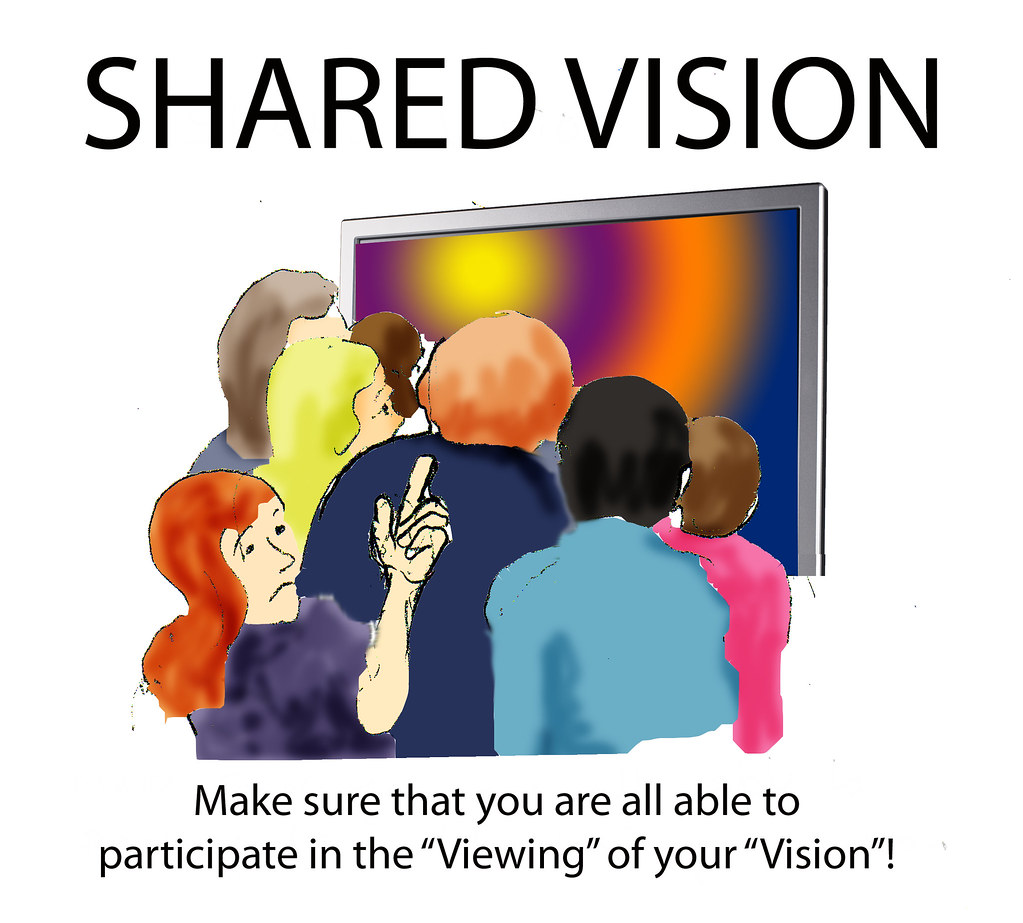 Collaboration
Performance
Communication
Conflict Management
Member Diversity
Team structure
Incentive Mechanisms
Characteristics of Collaborative Team Members
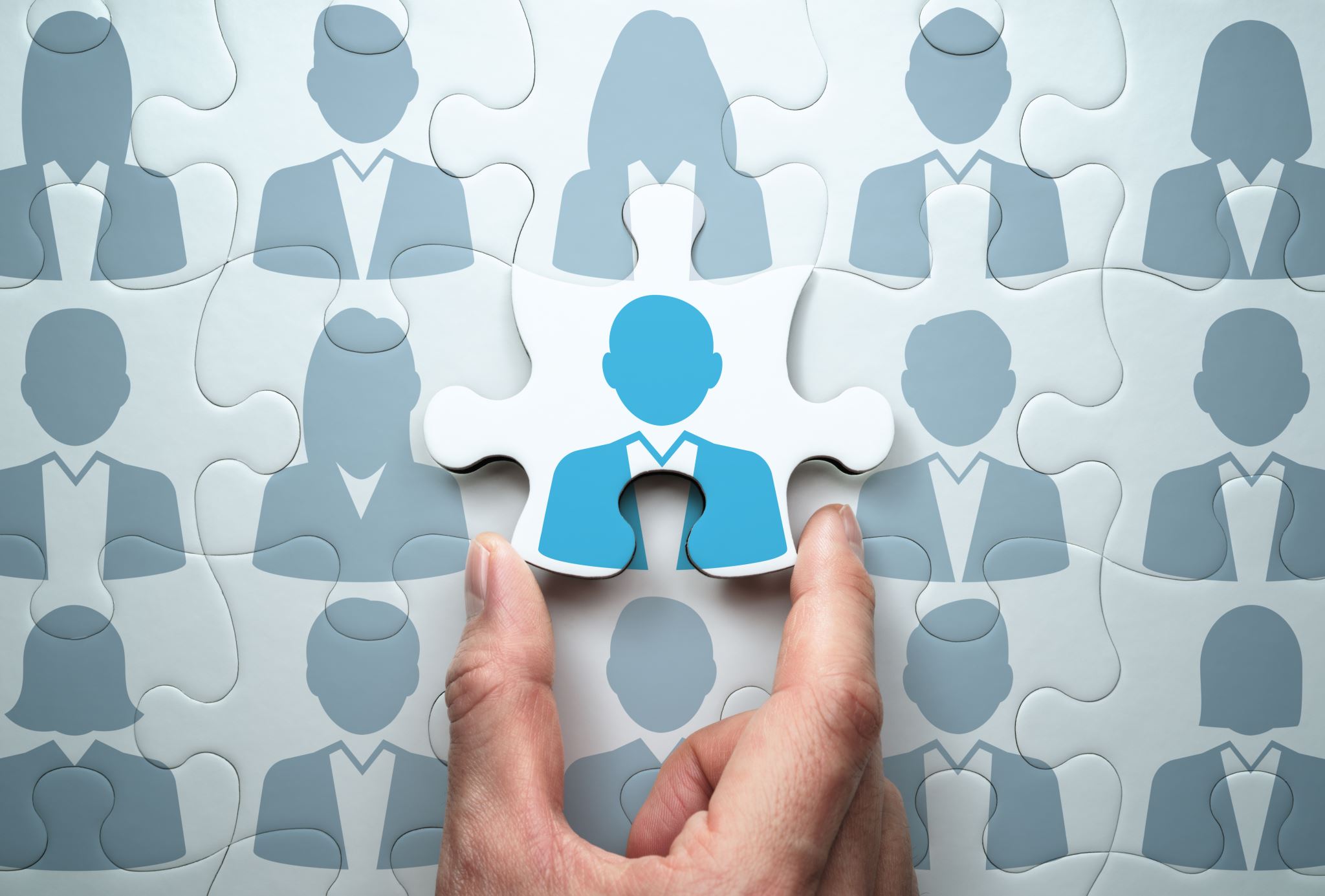 External characteristics of an individual with strong collaborative/teamwork skills
Leadership
Effective communication
Verbal
Professional language and tone
Clear and concise
Demonstrates active listening through paraphrasing 
Non-verbal
Body language
Active listening
Characteristics of Collaborative Team Members
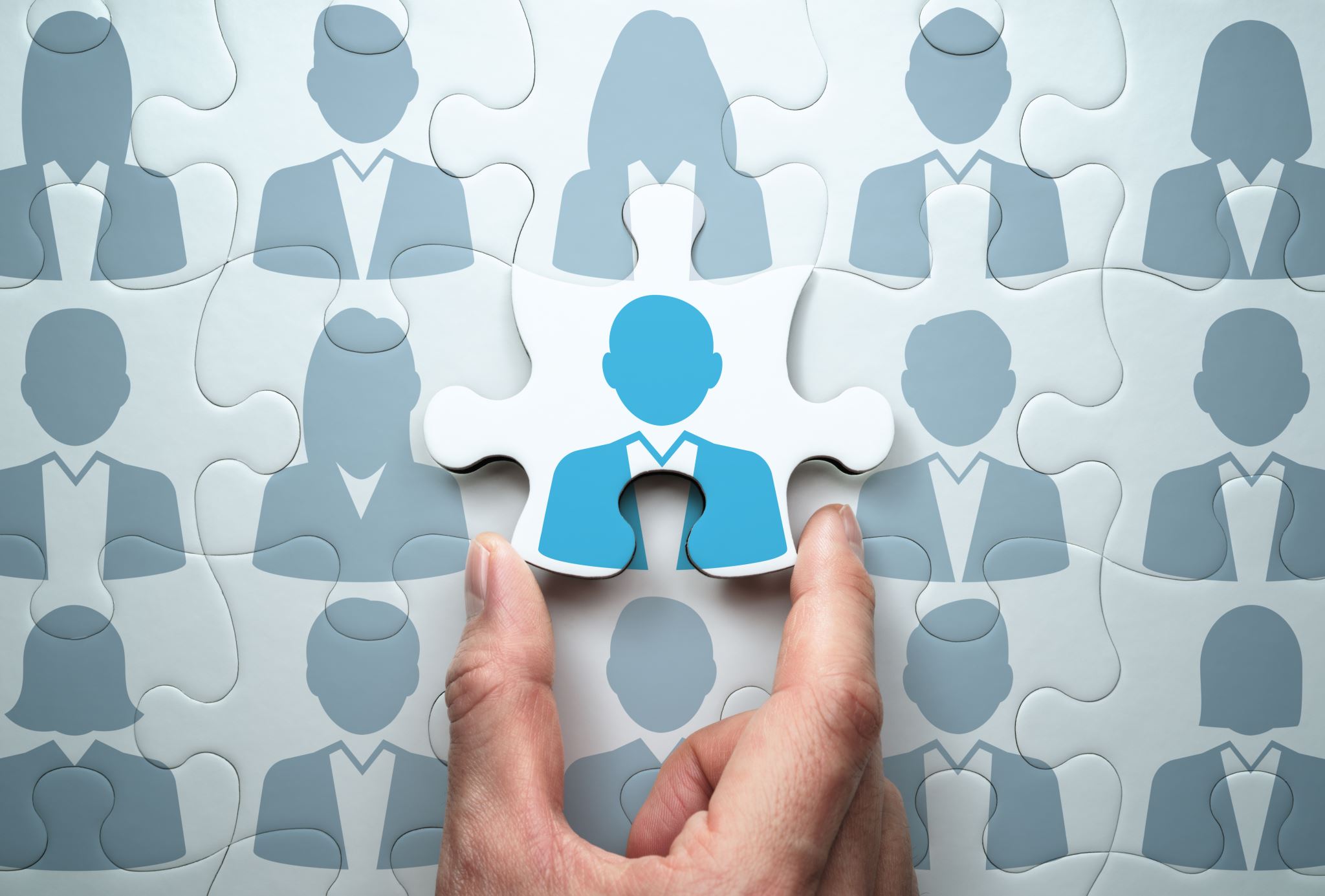 Internal characteristics of an individual with strong collaborative/teamwork skills

Self-aware
Emotionally intelligent
Reflexive
Creative
Desire/Actively seeks growth opportunities
Reliable 
Work quality
Deadlines
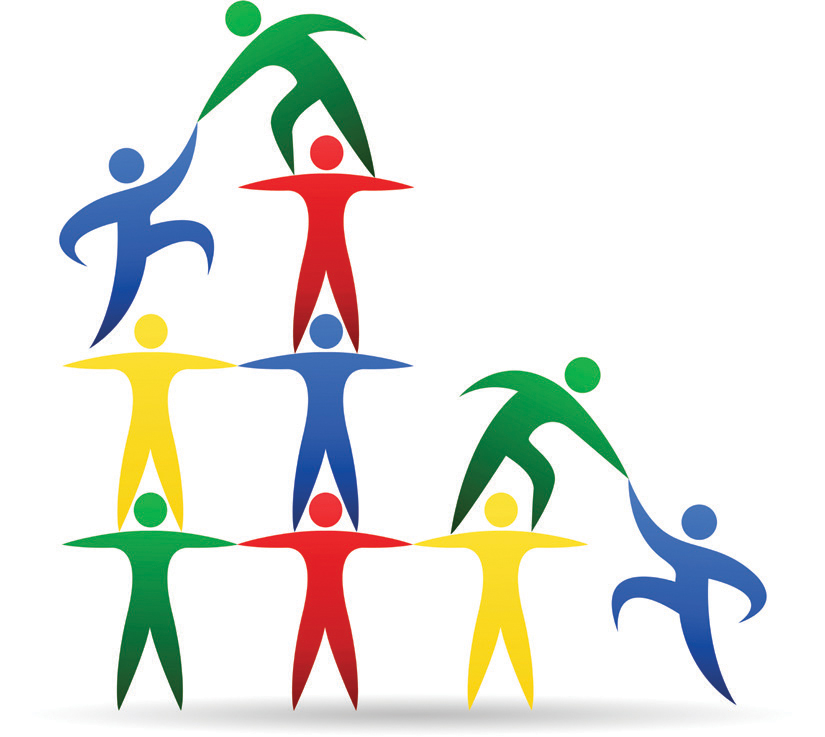 Teambuilding Exercises
What kind of help does your team need to be effective? 

What kind of team building exercises would fit that need?
The “Big Five“ a/k/a OCEAN
https://www.youtube.com/watch?v=8Hz0pVx9DfI
This 4.43 min video describes the five different main personality types. 

How do these “Big Five” personality traits compare with your group members?
Dark Triad Personality Traits
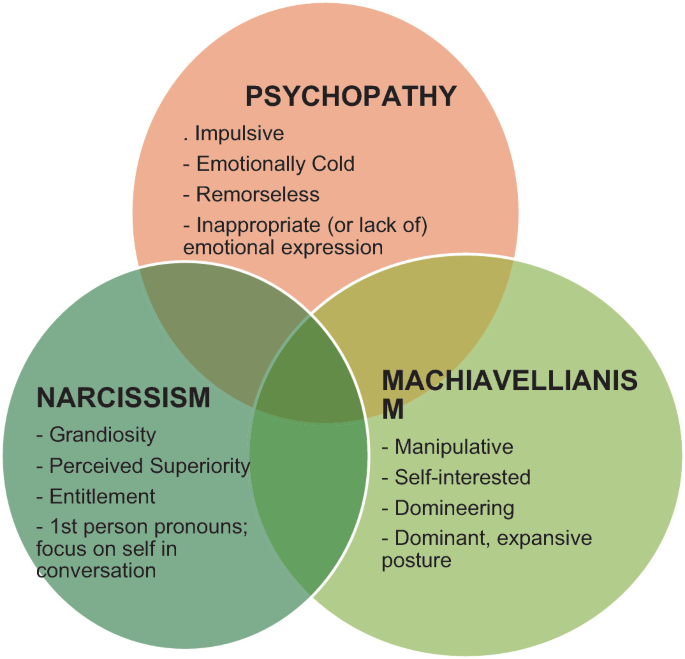 Personality traits and the degree of their prominence determine various aspects of social interaction.
Dark Triad traits are associated with antisocial behavior, disregard for moral norms, and a tendency to manipulation. 

Myznikov, Korotkov, et al. (2024)
Activity: Personality Styles Worksheet
Complete the Personality Styles Worksheet for yourself and then a person you experienced conflict with at one or more points in your life (professional or personal).

Consider:  What motivates your colleagues?
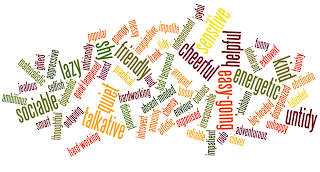 Why do we want to understand motivation?
Job satisfaction and productivity are positively correlated.
Understanding what drives a team member to give 100% every day is crucial for the team leader to understand and support.
Motivation Types
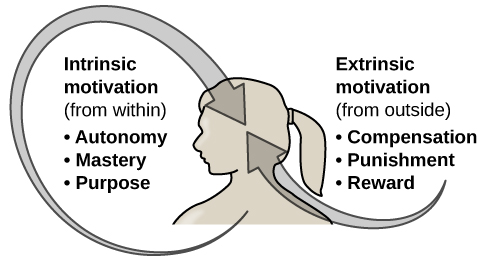 Intrinsic Motivation (Internal)
Driven internally because the feeling of completing good work is the reward.
Extrinsic Motivation (External)
Driven by external factors because the reward will come in the form of praise from another or compensation (e.g., money, PTO).
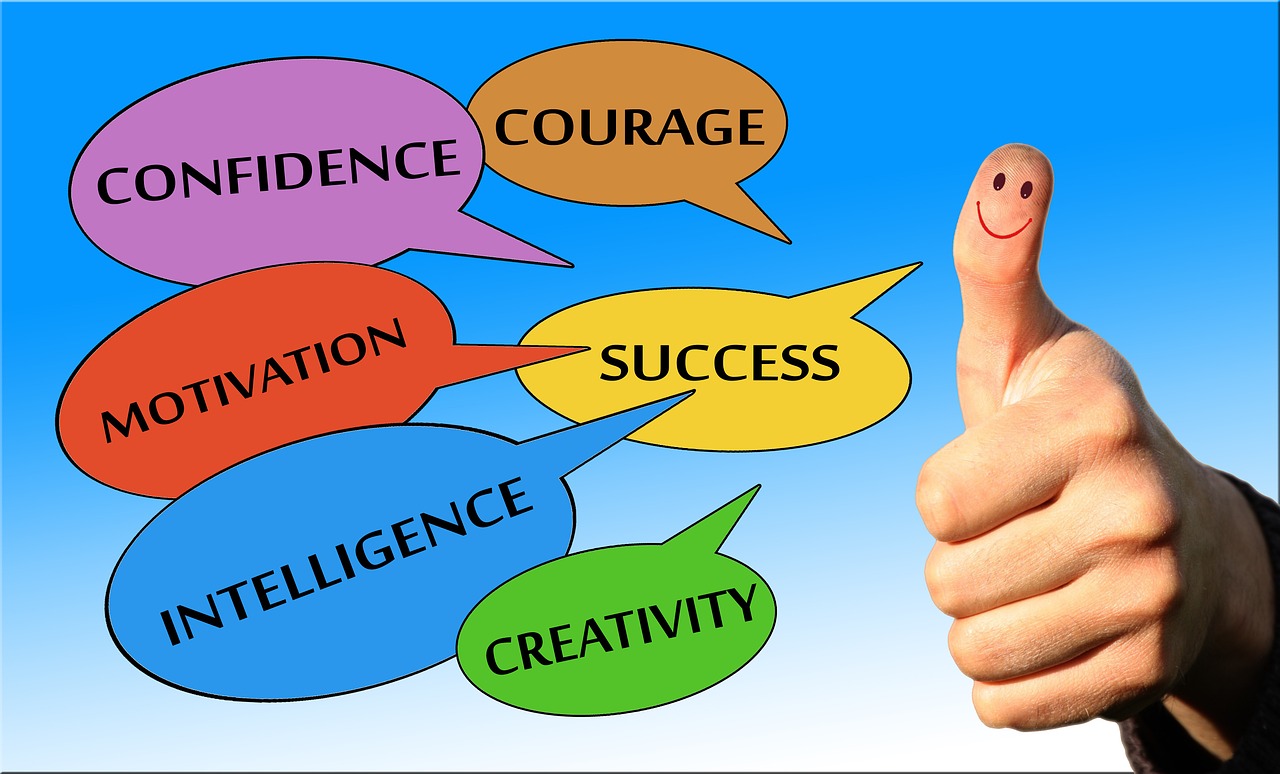 Benefits of Positive Team and Group Dynamics
Creative work, products, and solutions
Motivated employees 
Positive organizational culture and better day-to-day operations
High levels of job satisfaction and trust
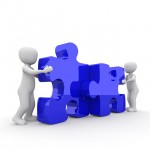 Discussion
Reflect and write:
1. What are various stages of team dynamics and/or its functionality?
2. What are characteristics of high-performing teams?
3. How can you support teambuilding and grow team cohesion within a group?
4. How would you go about building team camaraderie in your current role?
5. What is one thing you can implement in the coming month?

Share and discuss with the group